DATA STORAGE
Defri Kurniawan
Defri.kurniawan@dsn.dinus.ac.id
RENCANA KEGIATAN PERKULIAHAN SEMESTER
Reference
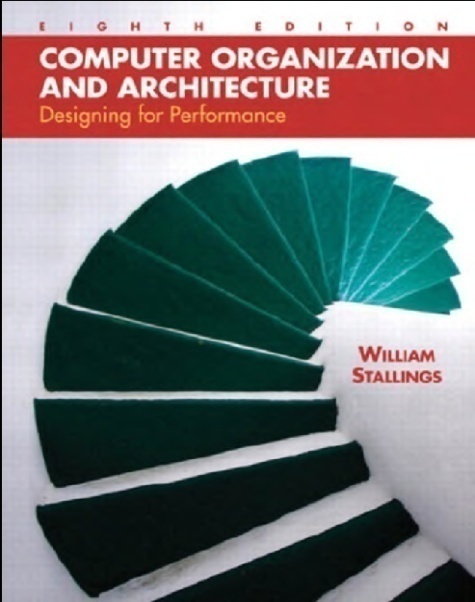 William Stallings – Computer Organization and Architecture : Designing for Performance 8th Edition (2010)



J. Glenn Brookshear – Computer Science : An Overview 11th Edition (2011)
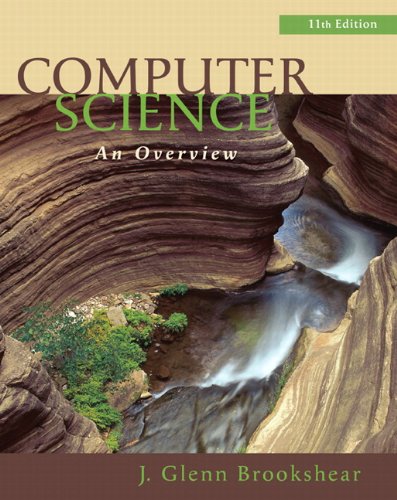 Review Last Week
Three Key Concept of Computer System
Component of Hardware
Component of CPU
Outline
Sistem Bilangan
Decimal
Have  a base, or radix of 10
Each digit in the number is multiplied by 10 raised to a power corresponding to the digit’s position
Ex :
83
4728
10009
0.256
10009.1001
Decimal
83	= (8 x 101) + (3 x 100)

4728 = (4x103) + (7x102) + (2x101) + (8 x 100)
10009	= (1x104) + (0x103) + (0x102) +
			= (0 x 101) + (9 x 100)
Decimal - Fractions
X = { …d2d1d0.d-1d-2d-3…}

Ex :
0.256 = (2x10-1) + (5x10-2) + (6x10-3)
Binary
Only 2 digits, 1 and 0
Numbers in the binary system are represented to the base 2
Ex :
0(2)
1(2)
0101(2)
1010(2)
Hexadecimal
Binary digits are grouped into sets of four
Base 16
Ex :
2C(16)
DE2(16)
A(16)
AA(16)
69F(16)
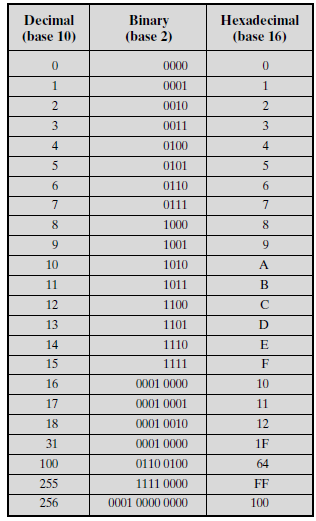 Representasi Informasi dalam Bit
Representasi Text dalam Bit
Pada tahun 1940 – 1950 an banyak jenis kode yang dirancang dan digunakan dengan peralatan yang berbeda, hal ini menyebabkan meluasnya masalah komunikasi.
Untuk mengatasi masalah ini American Standard National Institute (ANSI) mengadopsi sistem American Standard Code for Information Interchange (ASCII).
Representasi Text dalam Bit
Kode ASCII menggunakan pola bit dengan panjang 7 bit untuk merepresentasikan huruf kecil, huruf kapital dalam alfabet Inggris, angka 0-9, tanda baca, control information seperti carriage return(CR), line feed(LF), dan DEL.
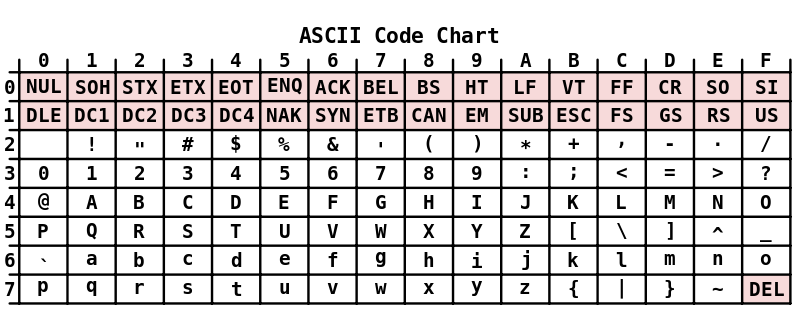 Contoh Representasi Text
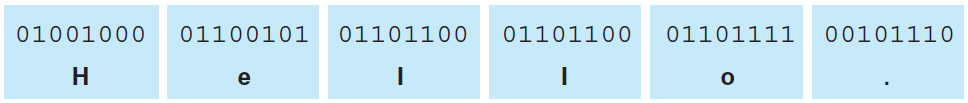 Representasi Citra dalam Bit
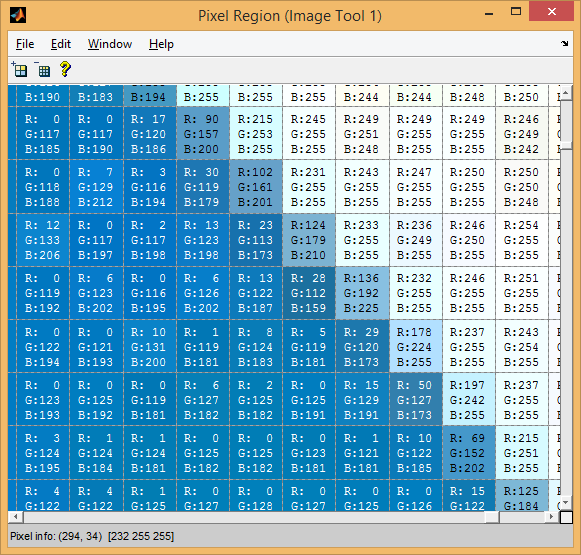 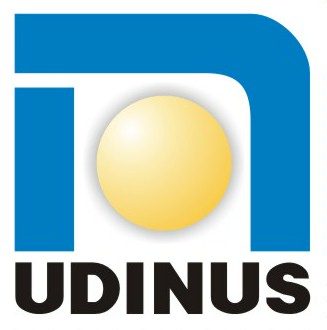 Red   :  69(10) = 01000101(2)
Green : 152(10) = 10011000(2)
Blue  : 202(10) = 11001010(2)
Main Memory
Penyusunan memory cell berdasarkan alamat
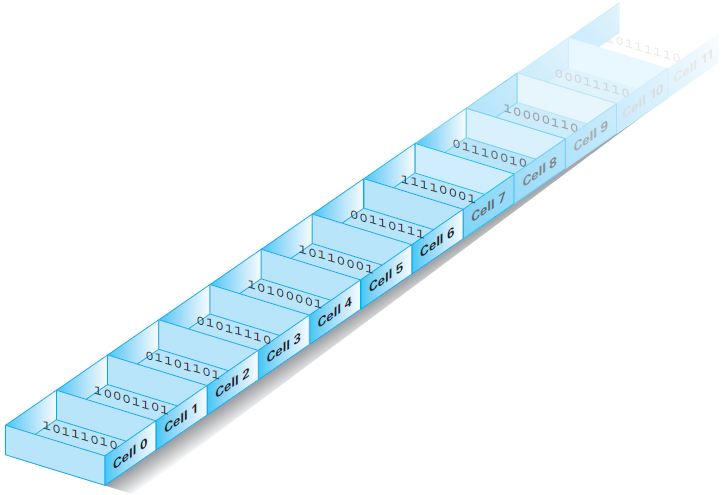 Main Memory
Pengaturan memory cell berukuran byte (8 bit)




Most significant bit : the leftmost bit
Least significant bit : the rightmost bit
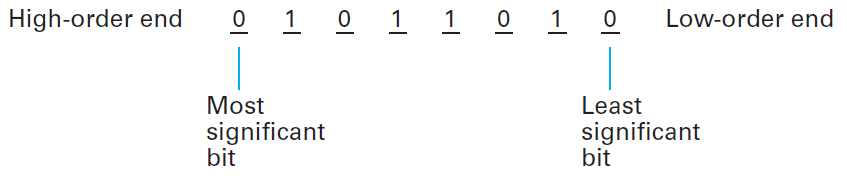 Mass Storage
Most computers have additional memory devices
Example :
Magnetic disks
CDs
DVDs
Magnetic tapes
Flash drives
Magnetic System
Magnetic Disk
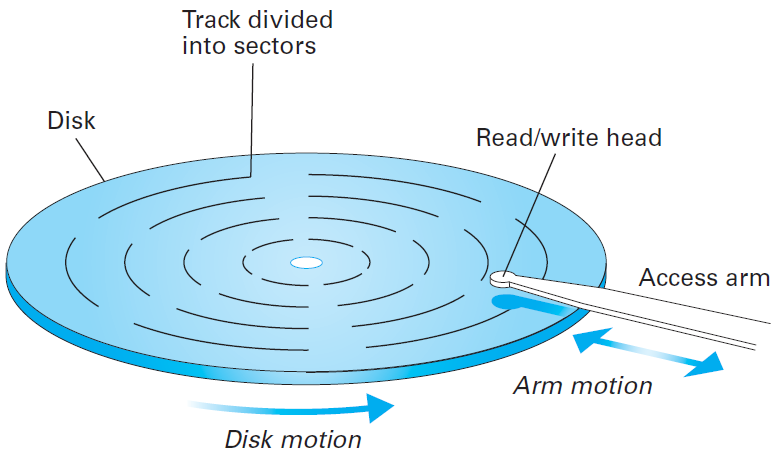 Magnetic System
Magnetic Tape
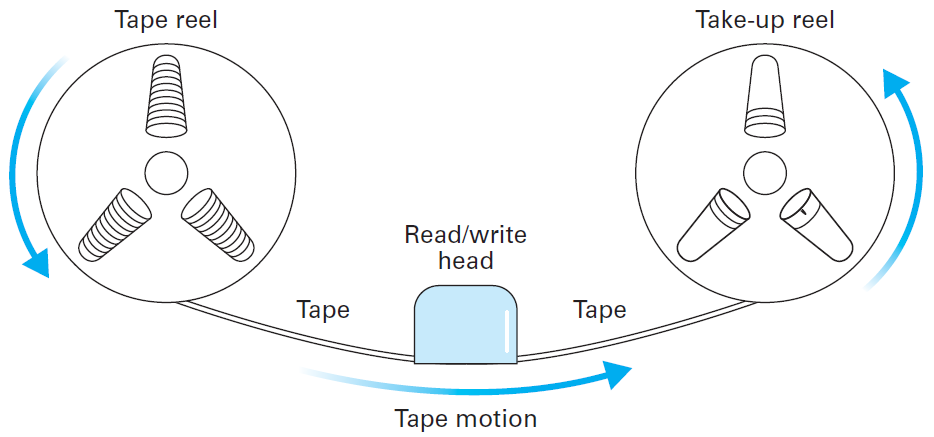 Optical System
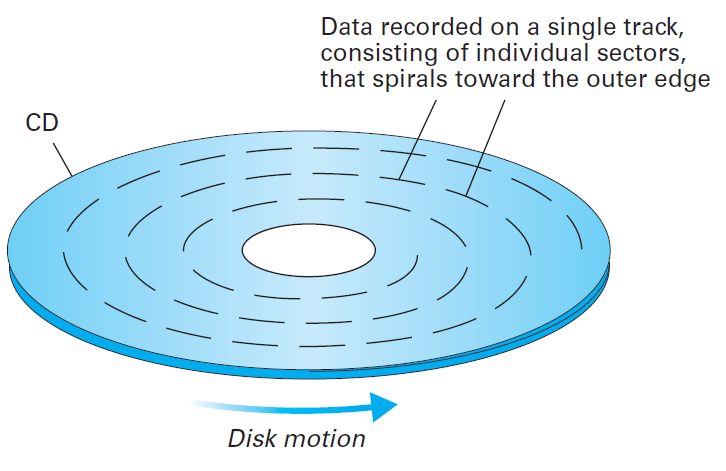 TERIMA KASIH